Energy and Water Needs of the Coming Digital Age
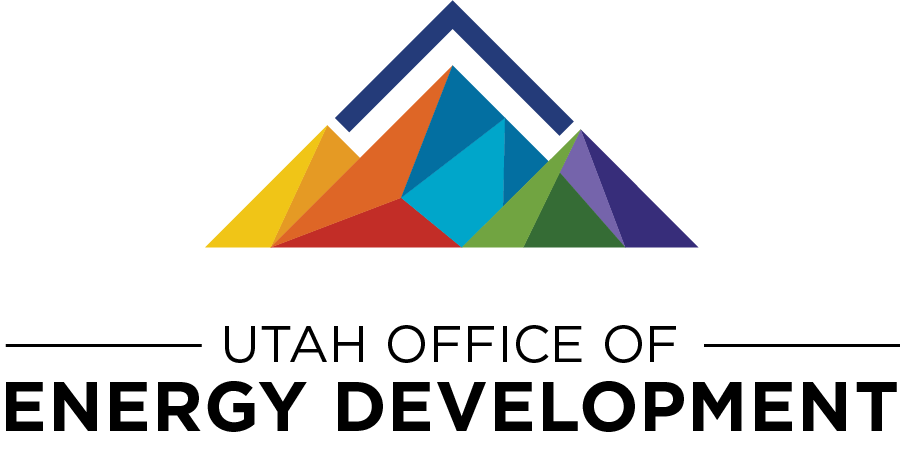 December 7, 2024
Global Energy and Environmental Issues Conference
Emy Lesofski | Director, Energy Advisor to the Gov. 
 Utah Office of Energy Development
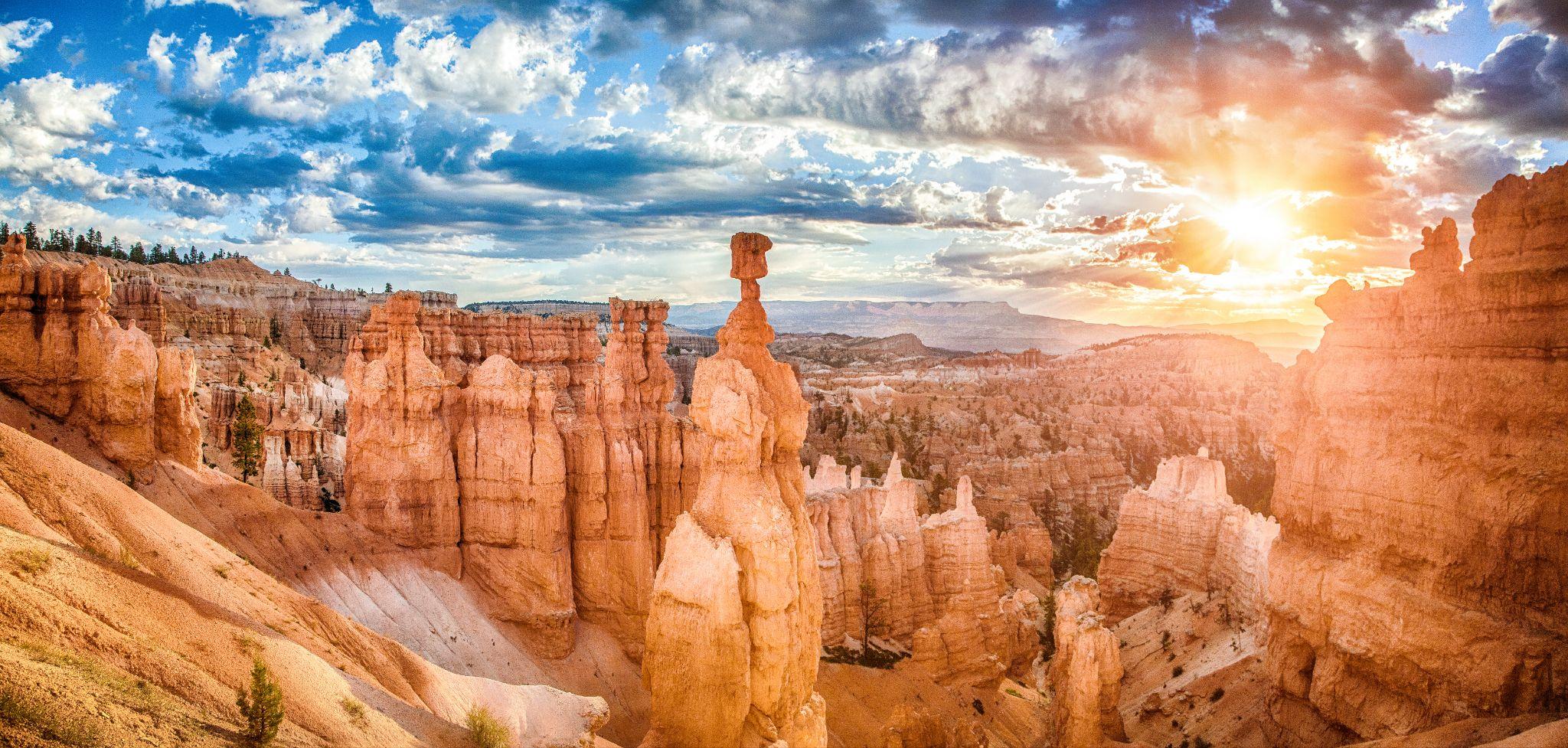 Balancing competing demands
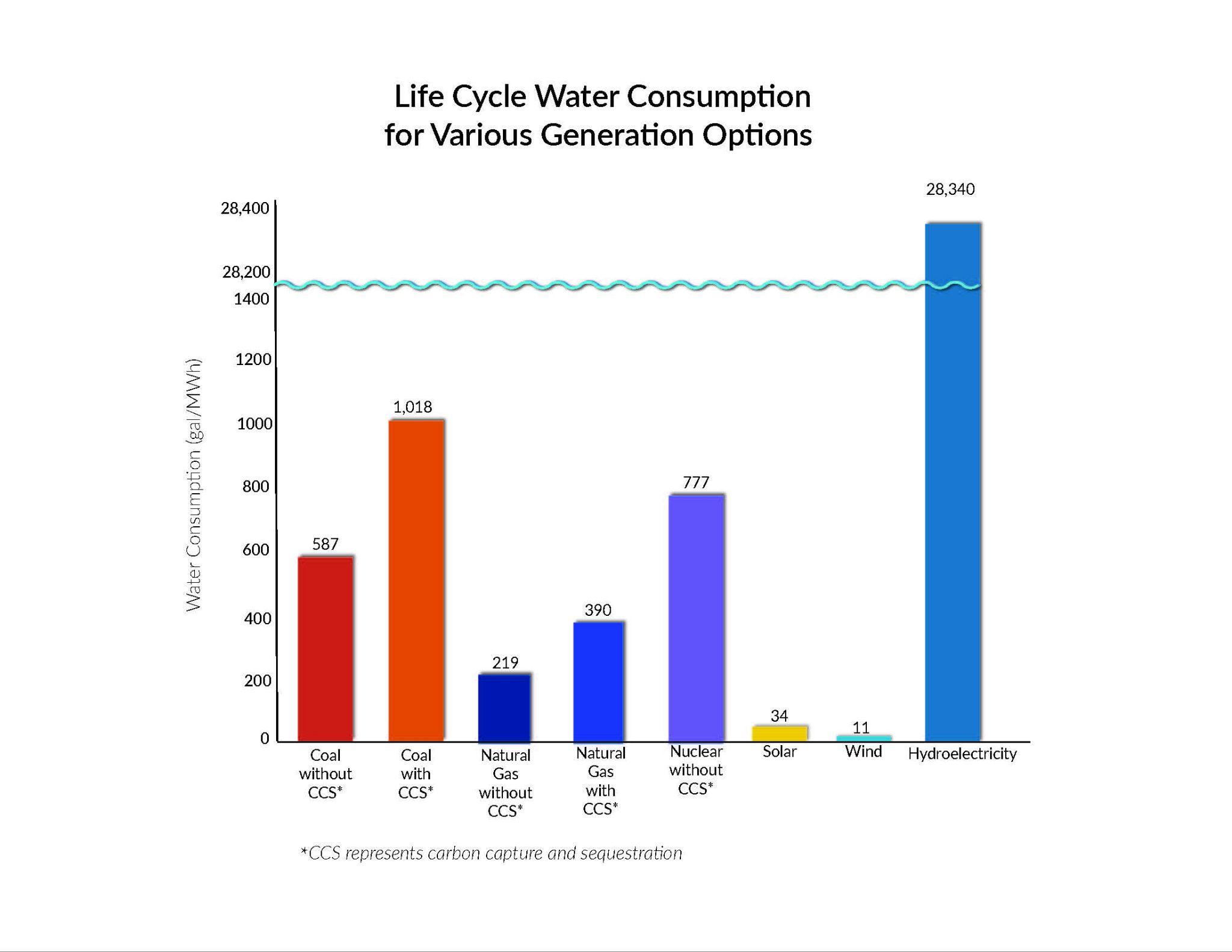 Water consumption and energy resources
The figure on the left shows water consumption by energy resource in gallon/MW hour.
*Modified from University of Utah Energy and Geosciences Institute. Water for Power Study (2023).
Water impacts our work as we manage and protect Utah’s natural resources
Enhancing water certainty and security
Improving the health and resilience of our lands, resources, watersheds and wildlife
Advancing the stewardship of our public lands and natural history
Elevating outdoor recreation
Expanding Utah’s energy and minerals portfolio
Digital age
Internet
Artificial intelligence
Cloud computing
Data centers
    Air cooling vs liquid cooling
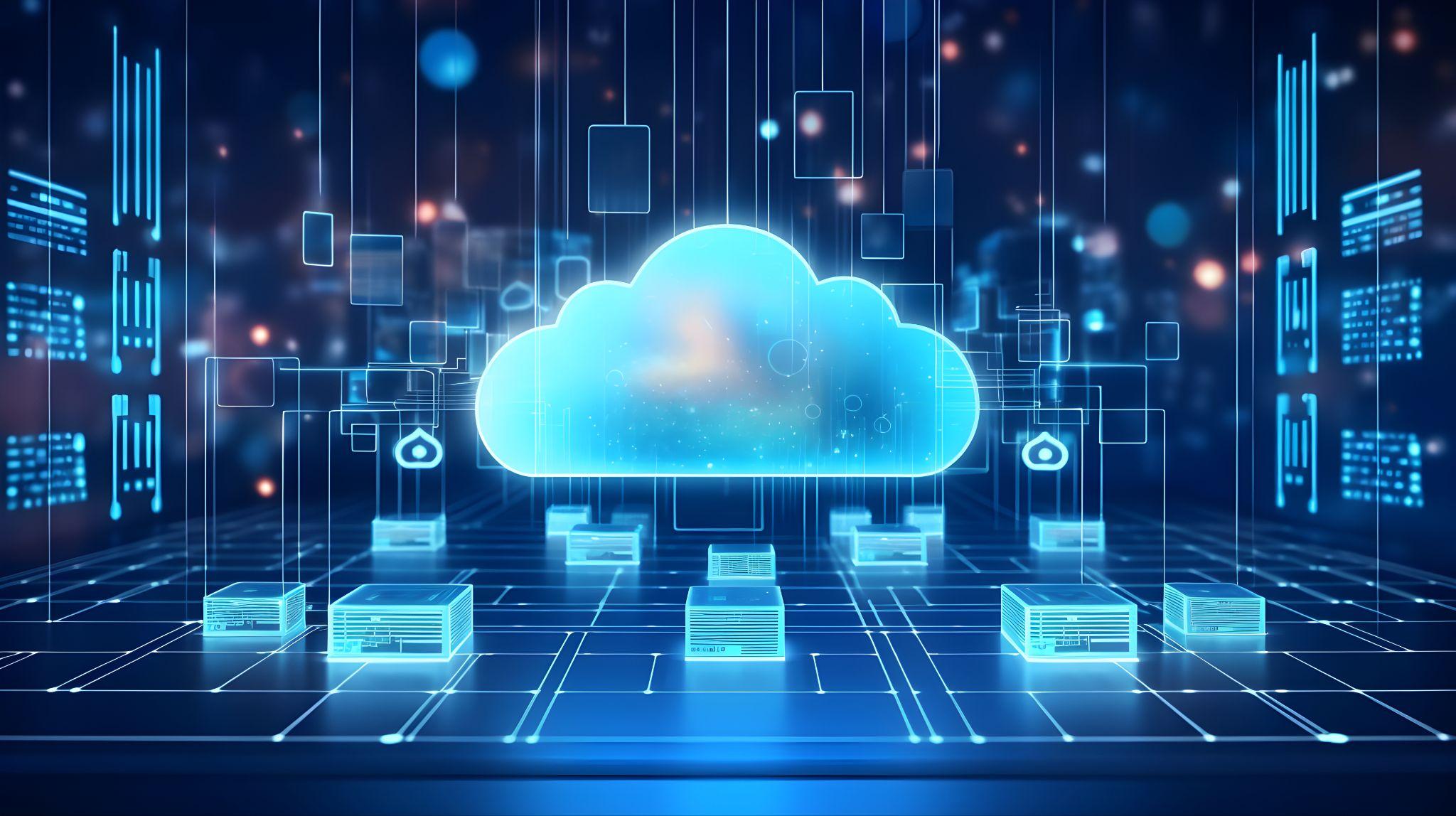 95% of Utah’s water supply comes from snowpack
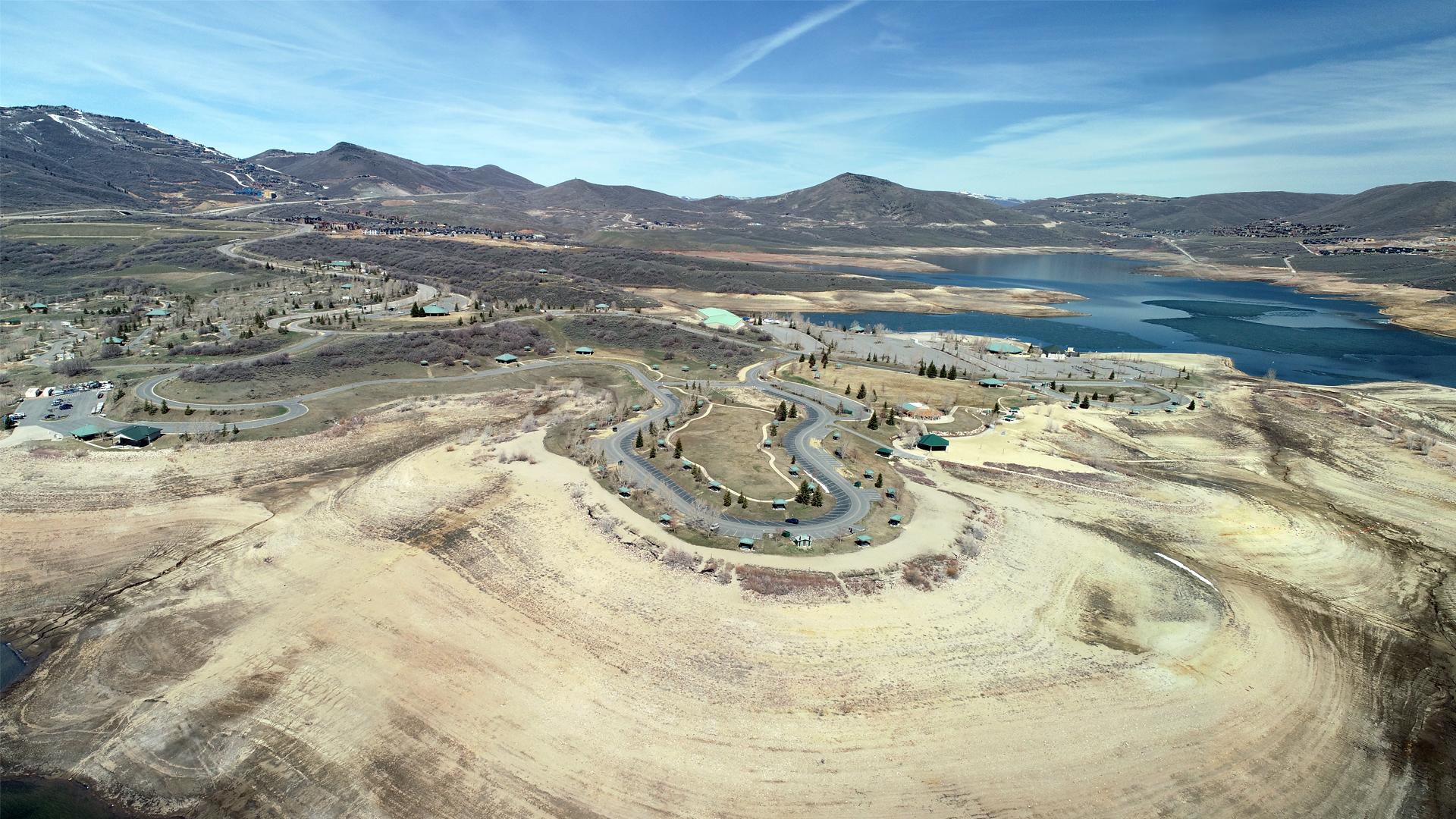 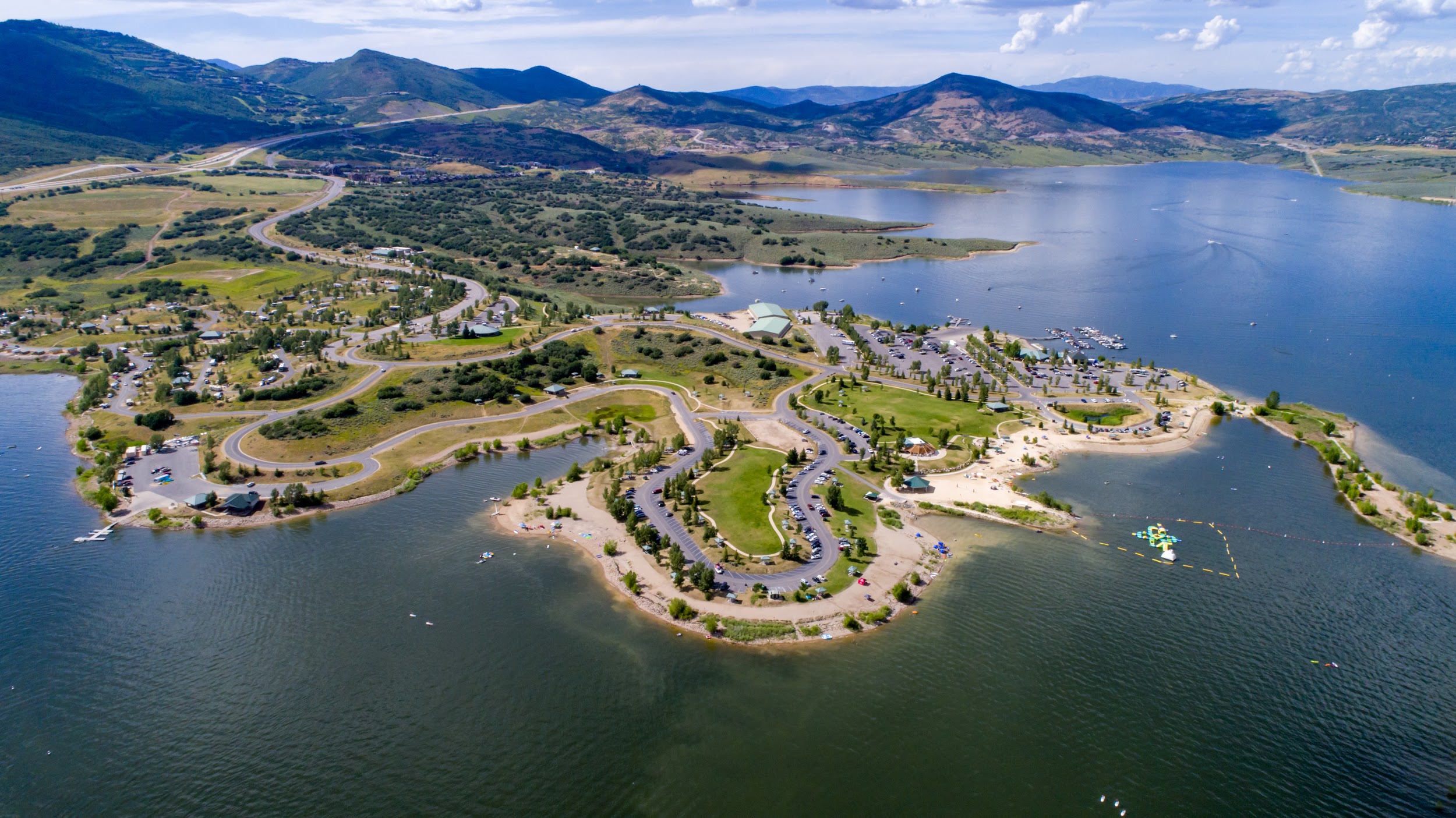 Jordanelle (2024, 2023)
Jordanelle 2022
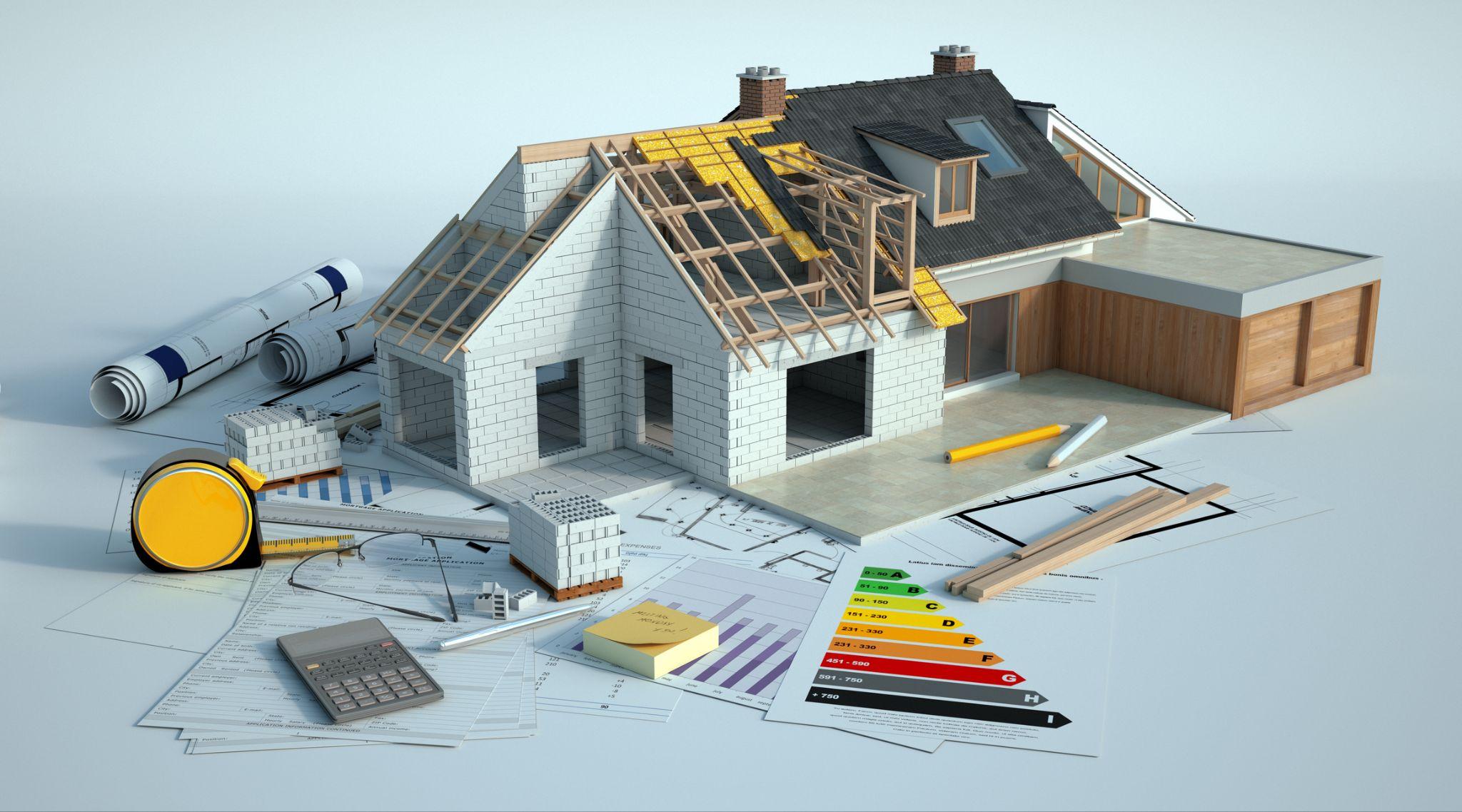 Energy efficiencies
More energy efficient buildings 

Retrofits 

Water resource recovery 

Tax credits and rebates

*Technologies
     Closed-loop systems
	Steam capture
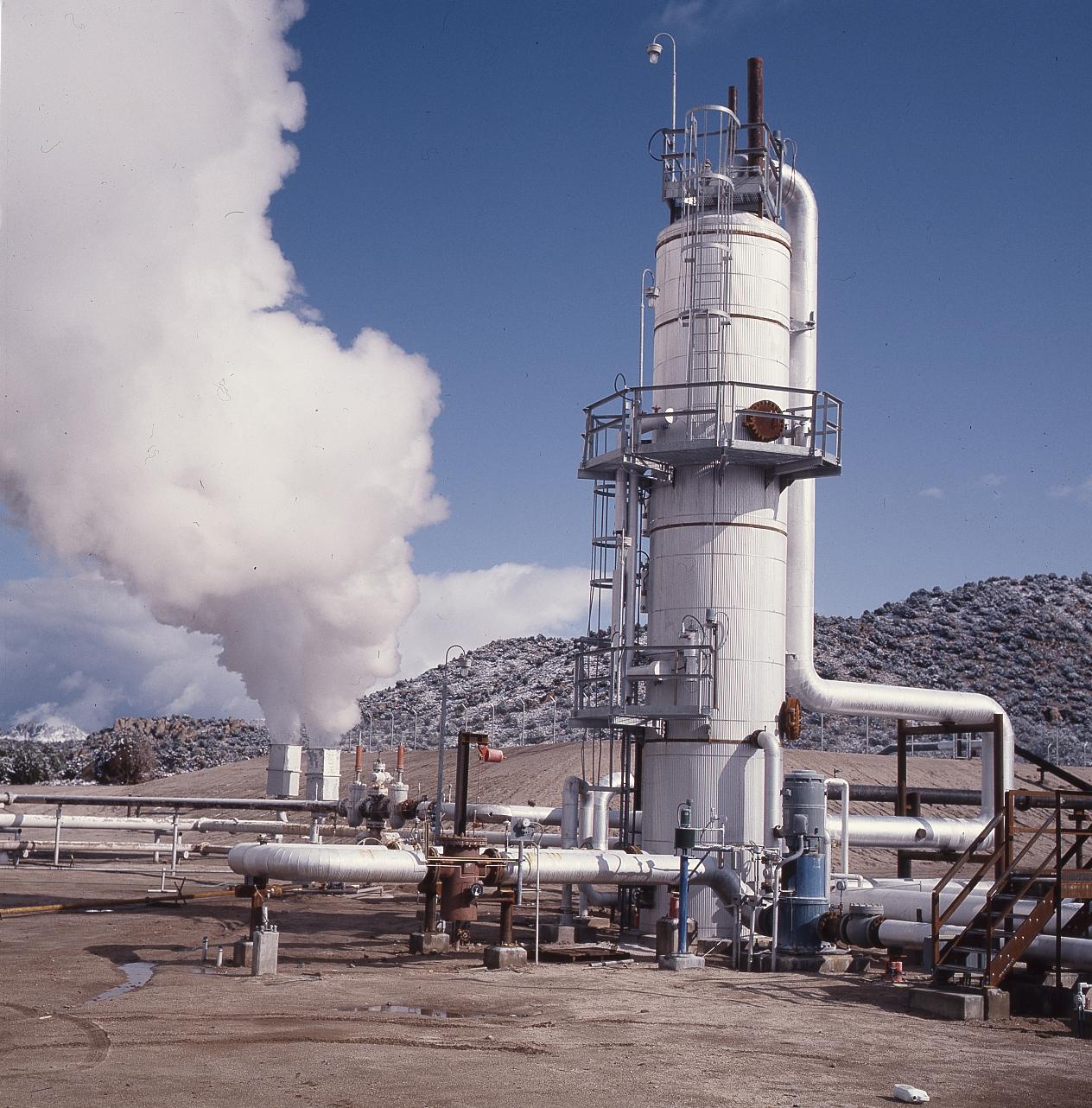 2023
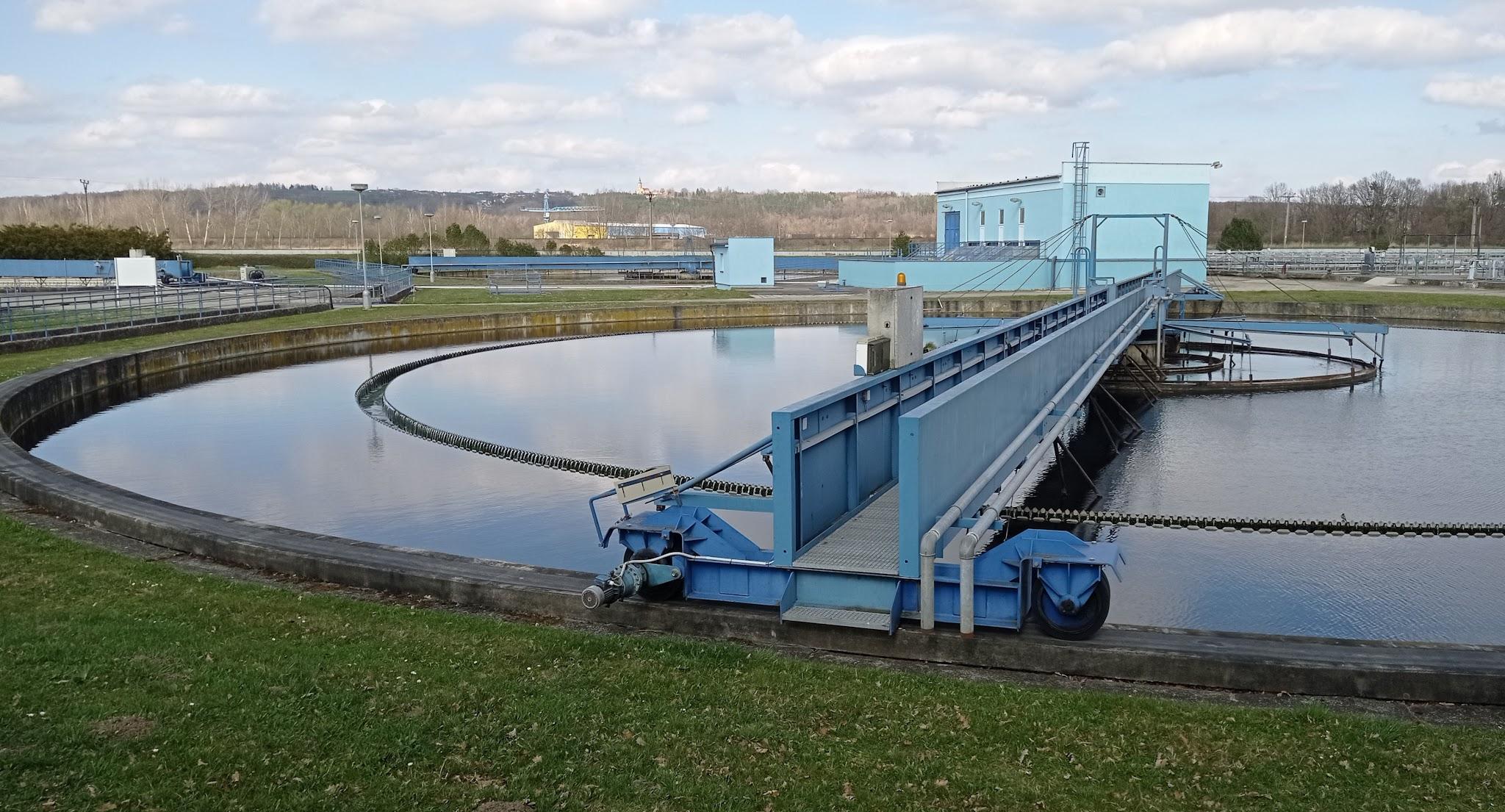 2022
Risks
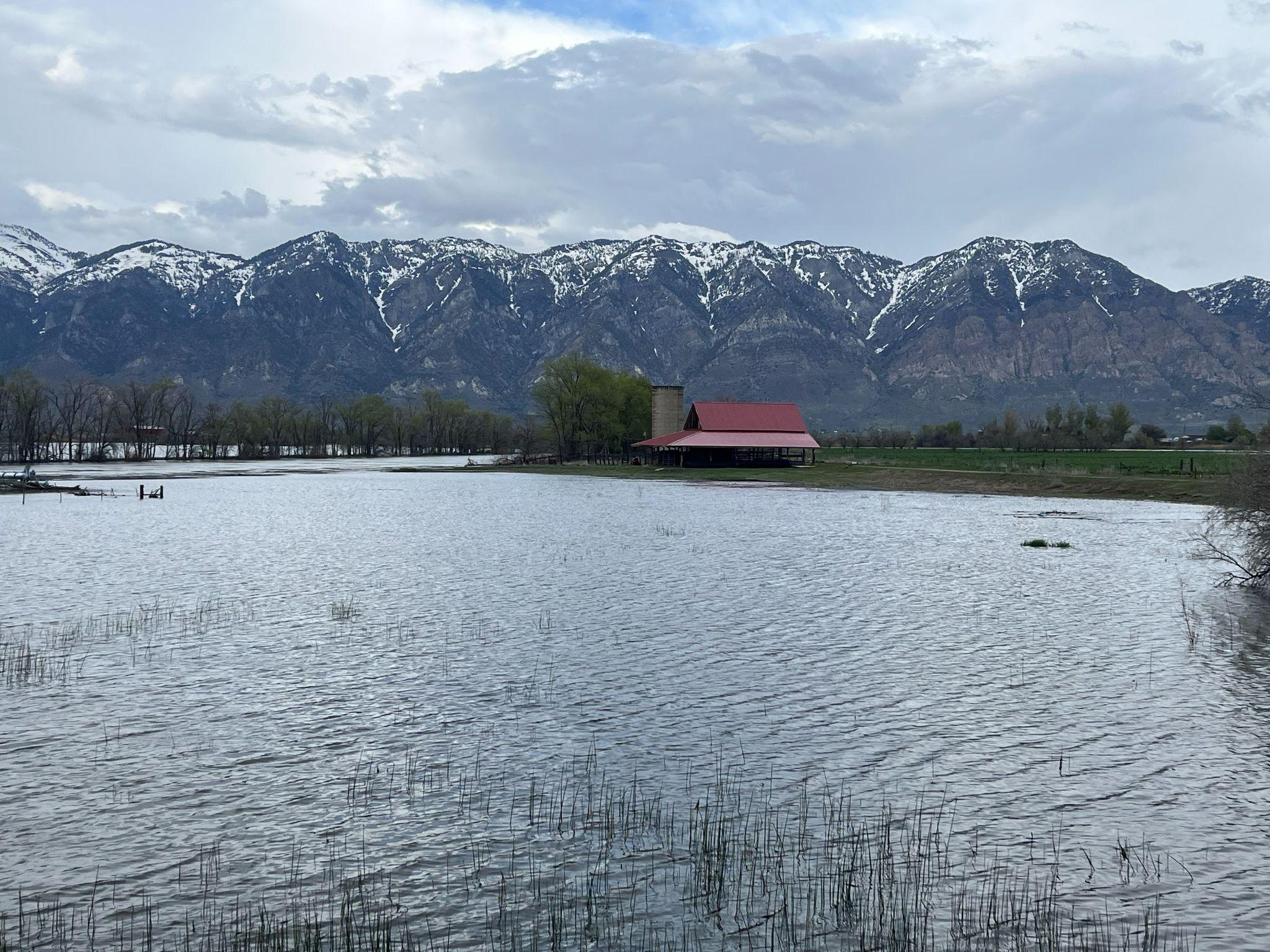 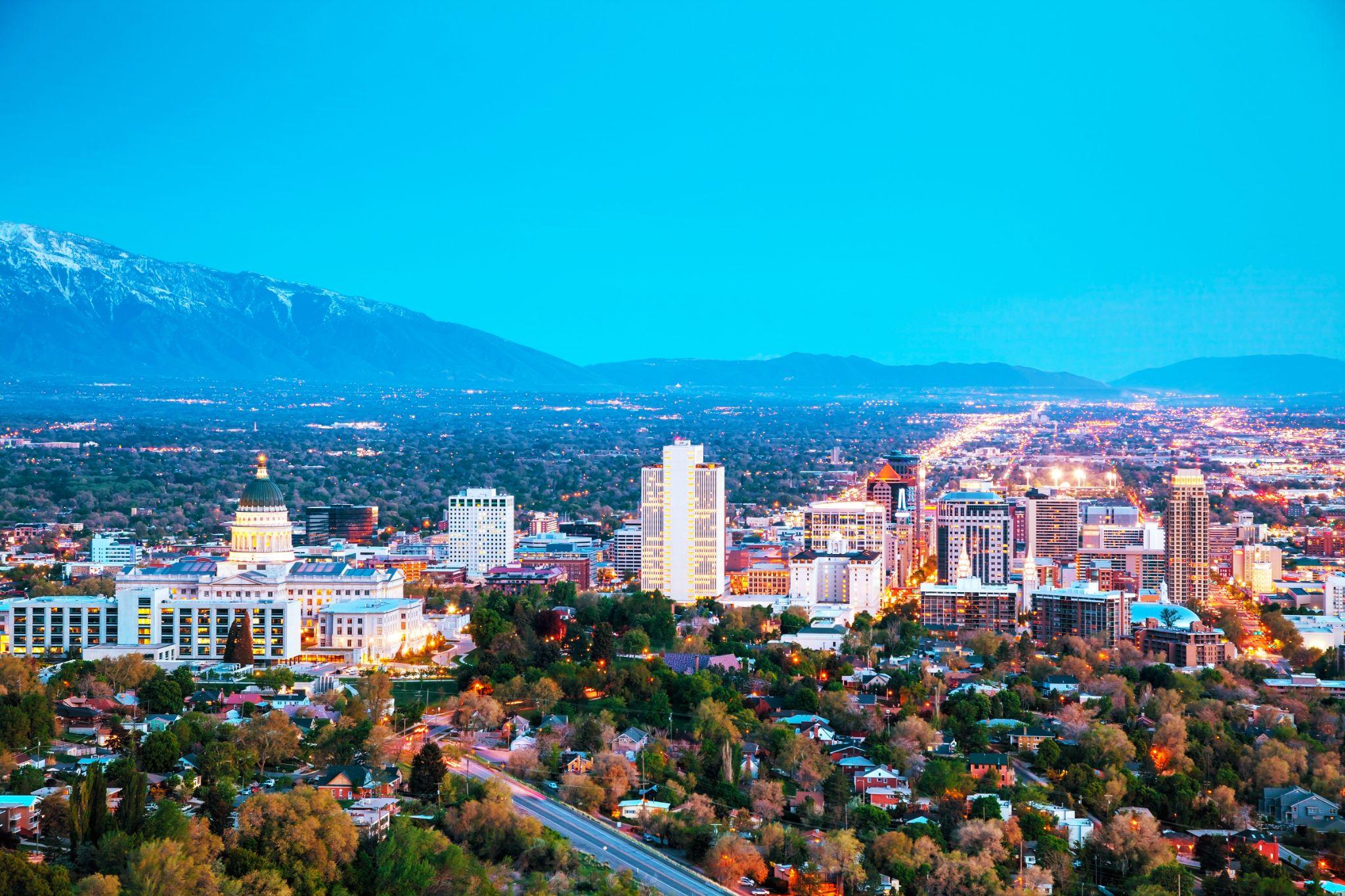 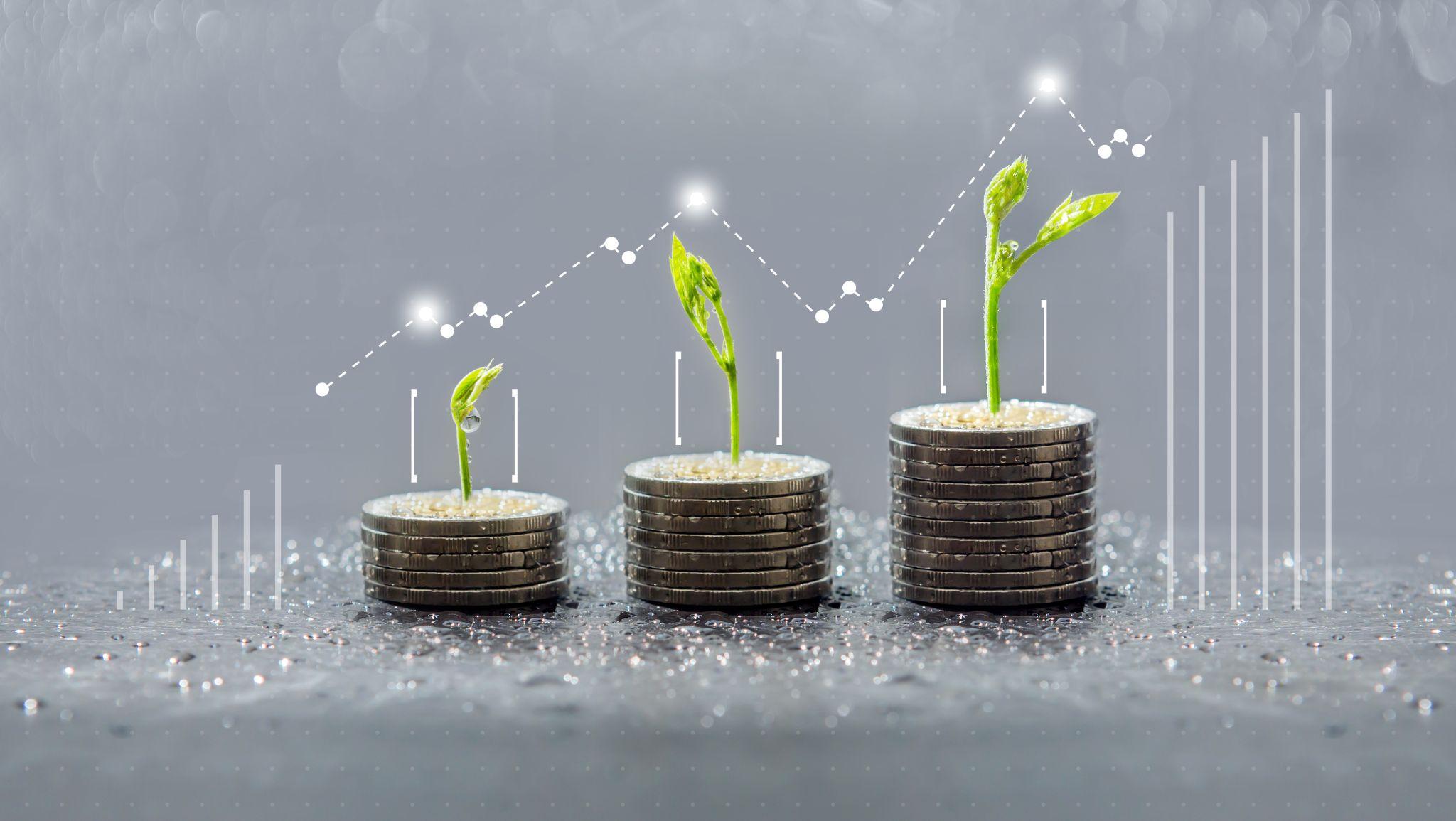 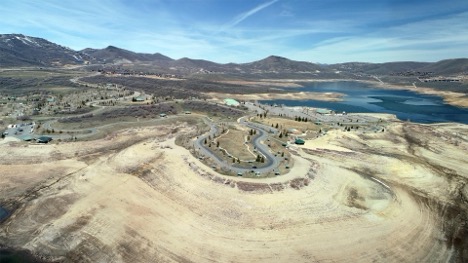 Growth
Drought
Complacency
Funding &
Competing Interests
Utah is consistently one of the fastest-growing states in the nation, and that means more water and more energy needs
Utah is either in drought or preparing for the next one, and that impacts our water supply, which, in turn, impacts mining and energy development
One good water year doesn’t mean all is well – we always need to be efficient with our water use and mindful of both energy needs and development
Agriculture
Environment / Wetlands
Municipal & Industrial
Power generation
Mining / Mineral Extraction
Solutions
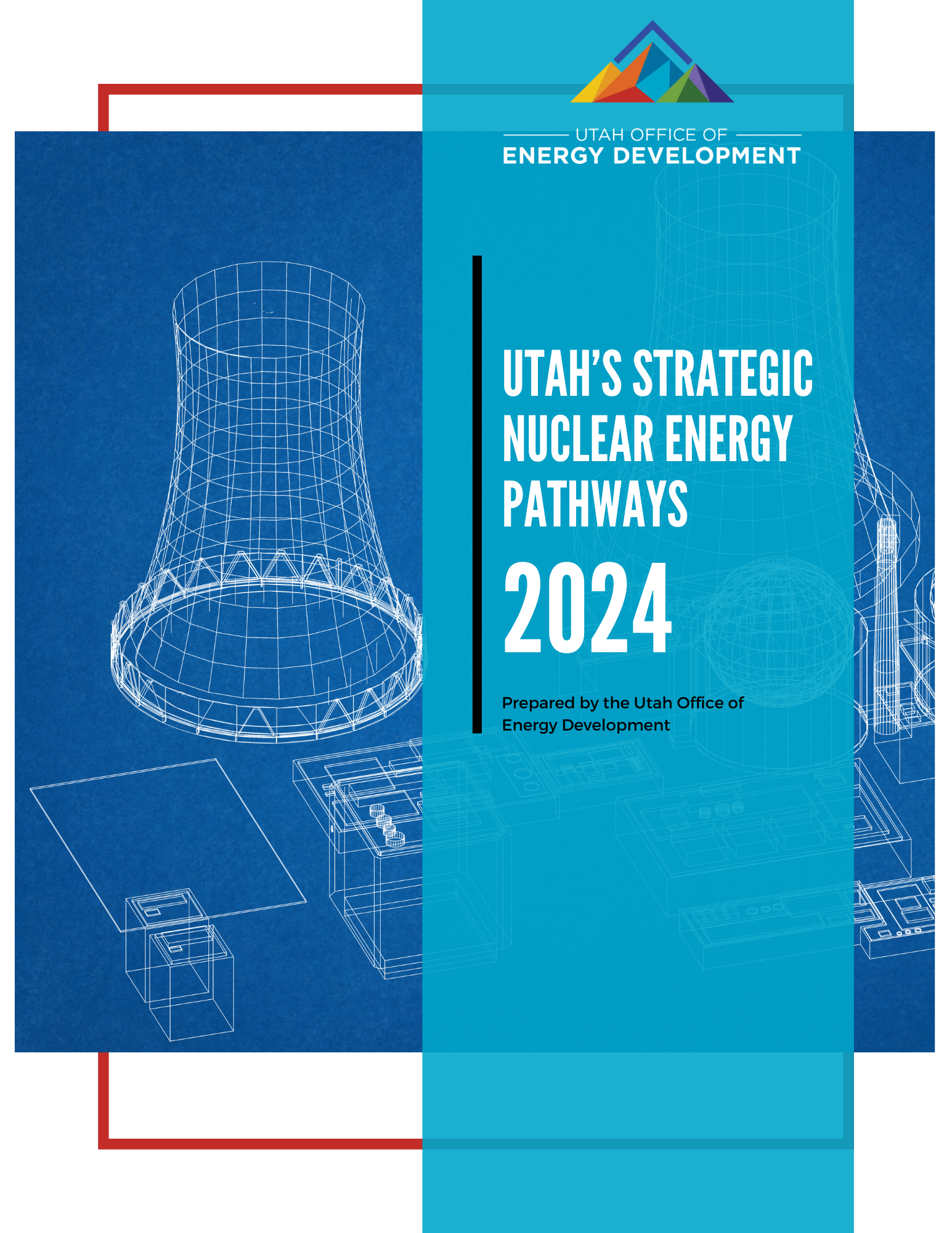 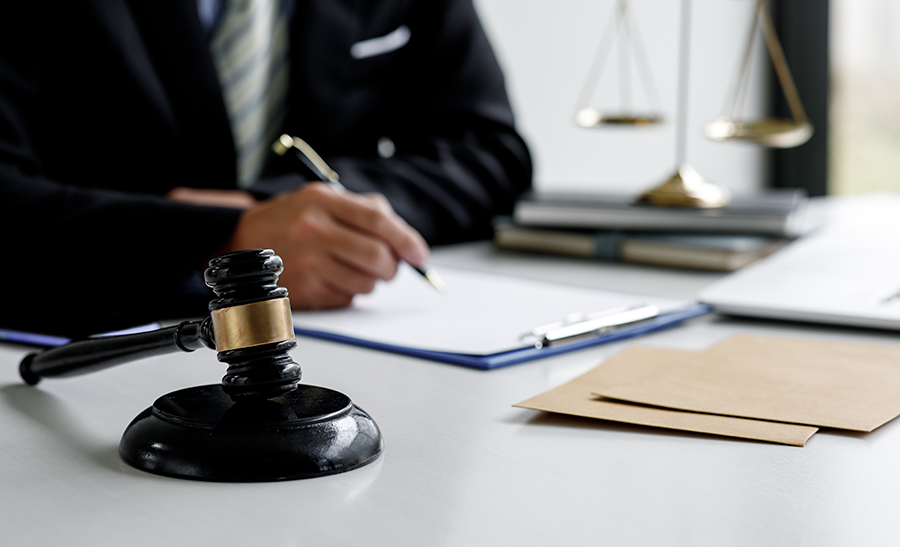 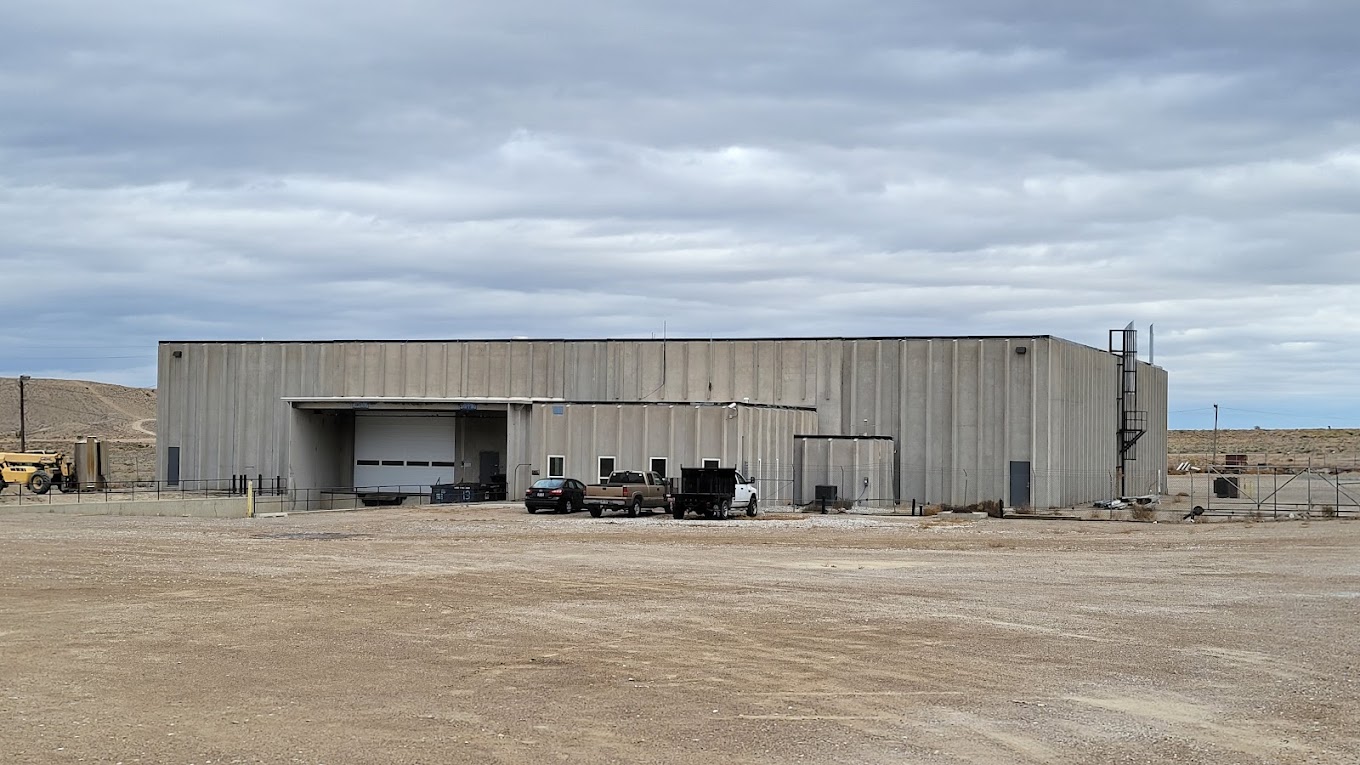 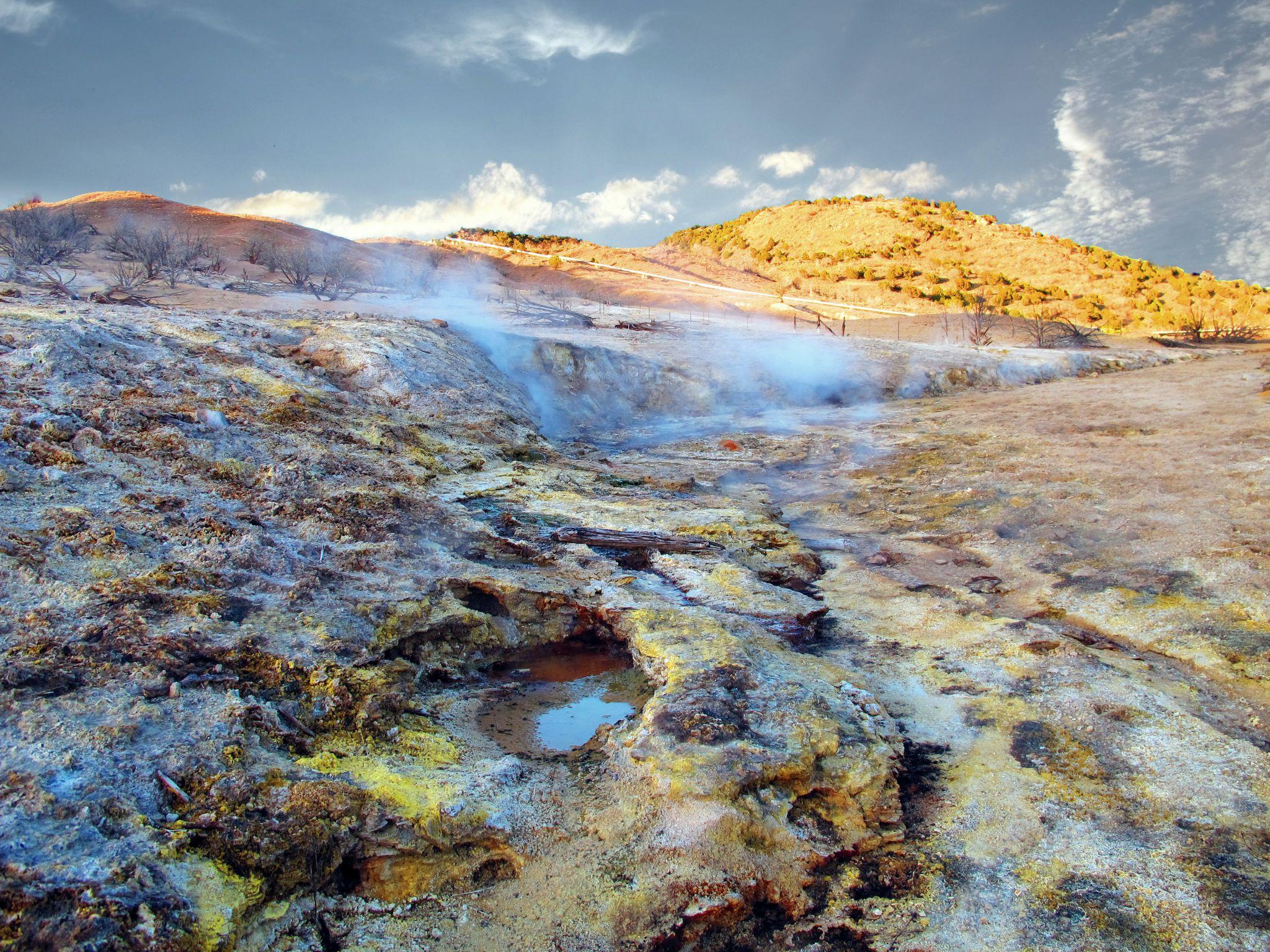 Policy
Geothermal
Nuclear
Innovation
Policy is the guardrail for sound-decision making
Utah has vast untapped geothermal potential that is clean, renewable and available 24/7
Nuclear technologies are safer, cleaner and more efficient than traditional nuclear
The Utah San Rafael Energy Lab will be increasing energy efficiencies and moving innovations from lab to market
Operation Gigawatt
Increasing transmission capacity so we can get power from where it’s generated to where it’s needed;

Expanding and developing more energy production like geothermal and nuclear;

Enhancing our policies to enable clean, reliable energy; 

Investing in innovation and research.
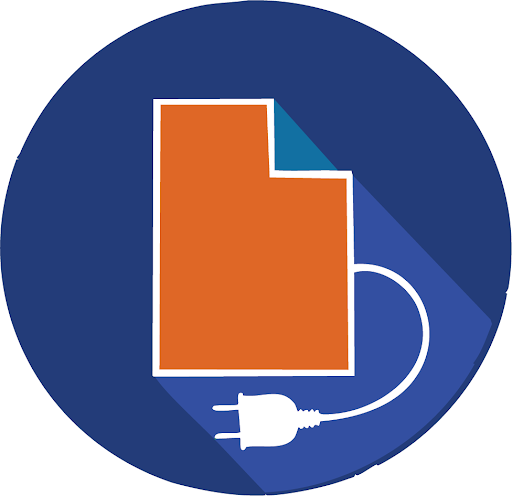 Thank you.
Emy Lesofski
emylesofski@utah.gov

801.538.8732
Director, Energy Advisor to the Governor